Data Science Association
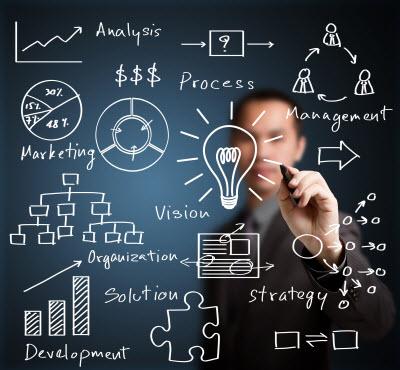 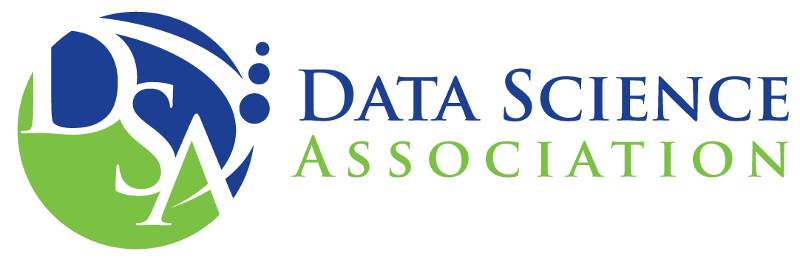 m



Non-Profit Professional Association
Denver, Colorado  /  Washington, D.C.
www.datascienceassn.org

Together, we can shape a better future using data science!
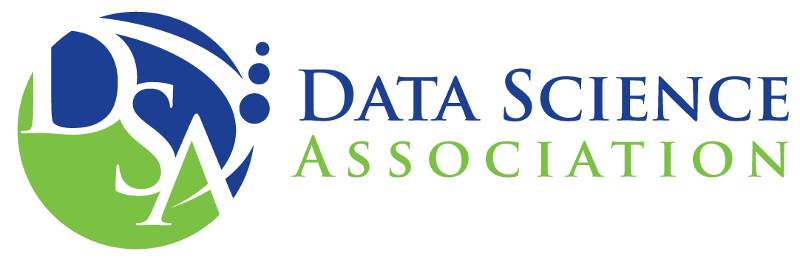 m



Mission: To promote data science to improve life, business and government.

Guiding Principles:

Setting standards for the ethical professional practice of data science.
Assuring base-level data scientist competency.
Advancing data science to serve core values of the scientific method and noblesse oblige.
Helping to shape a better future for the majority of people.
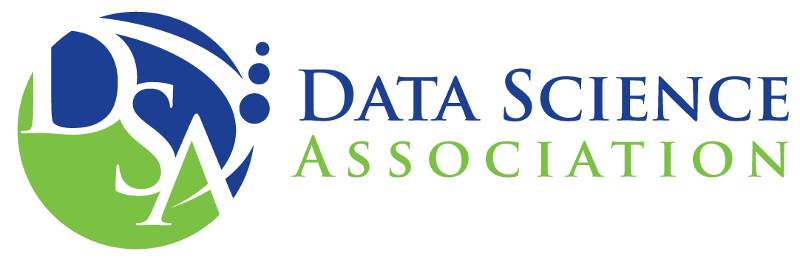 m



Benefits:

Resources
Networking
Professional Development
Valuable Credential Signal 
Data Science Development
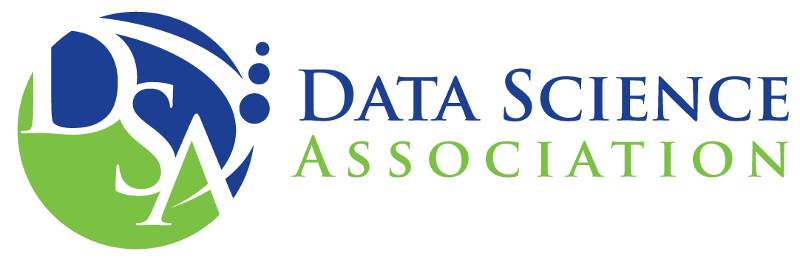 m



Apply for a free 2015 membership for a limited time!
http://www.datascienceassn.org/dsauser/register
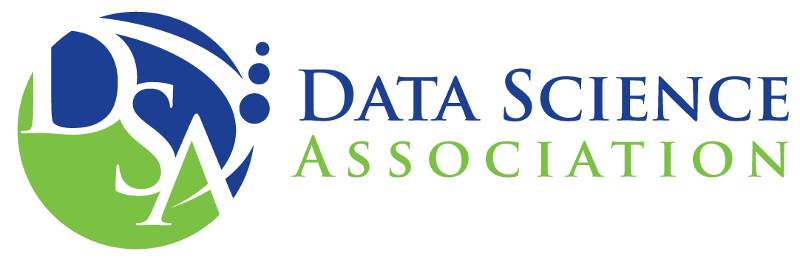